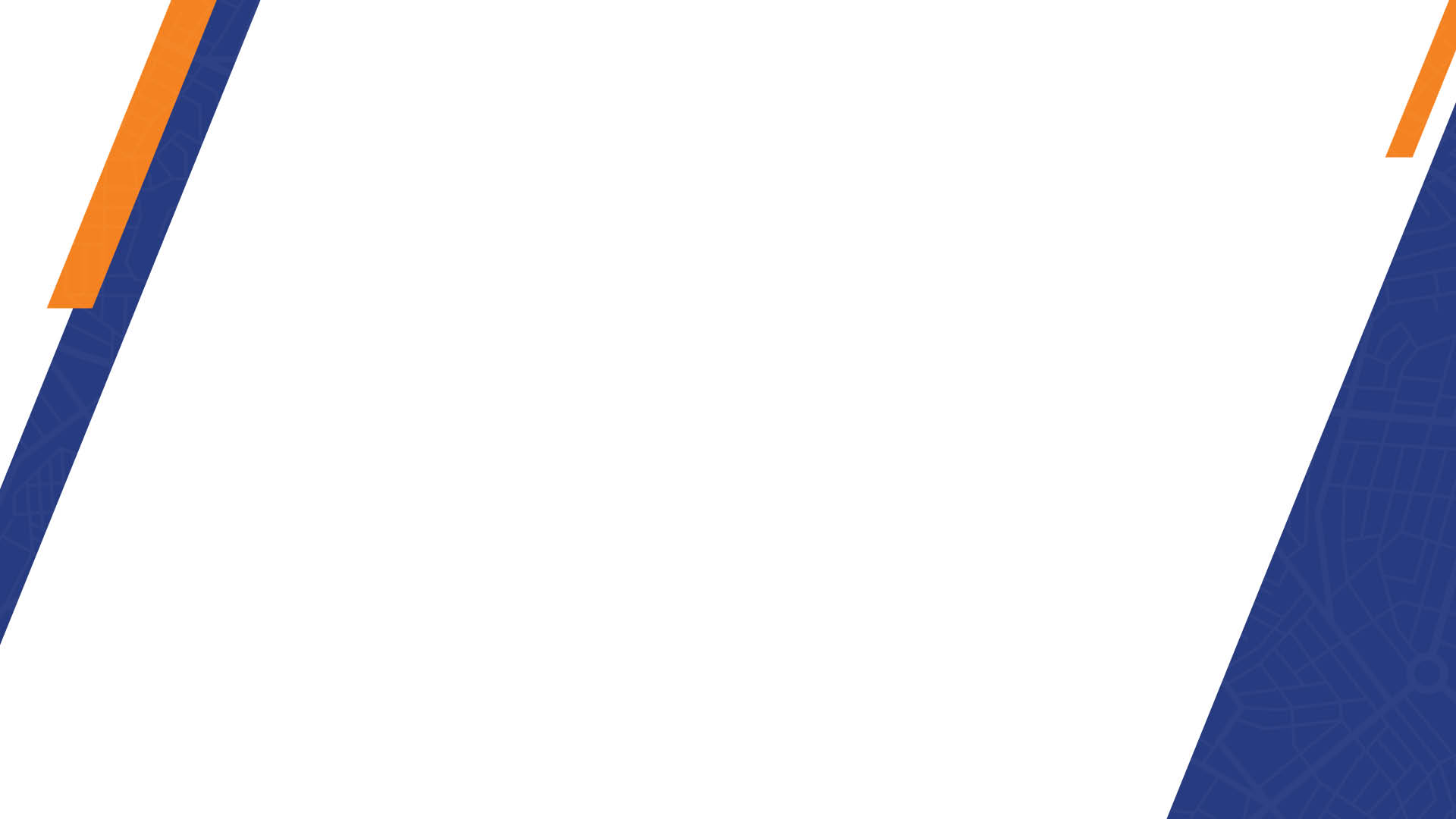 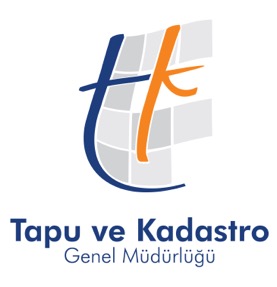 LİHKAB’LARIN TEFTİŞİ
DİSİPLİN HUKUKU BAKIMINDAN SORUMLULUKLARI
MALİ YÖNDEN SORUMLULUKLARI
CEZA HUKUKU YÖNÜYLE SORUMLULUKLARI

2 Ekim 2024- Ankara
Nevzat İhsan SARI
Başmüfettiş
SUNUM PLANI
1- GENEL OLARAK LİHKAB MEVZUATI, LİHKABLARIN GÖREV,  YETKİ VE SORUMLULUKLARI

	2- LİHKAB’LARIN DİSİPLİN SORUMLULUĞU

	3- LİHKABLARIN MALİ SORUMLULUĞU

	4- LİHKAB’LARIN CEZA HUKUKU YÖNÜNDEN SORUMLULUĞU
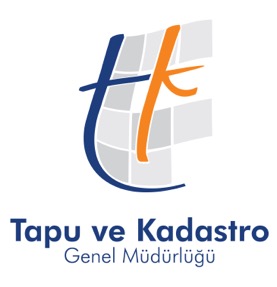 1. BÖLÜM 1.1 KAMU HİZMETİNİN GÖRDÜRÜLMESİ BAĞLAMINDA LİHKABLAR
Lisanslı Harita Kadastro Mühendislik Büroları kamu adına iş yapan bürolardır. Gerekli şartları sağlayan harita mühendislerine, almaya hak kazandıkları lisans belgesi ile kamu adına iş yapabilme yetkisi tanınmaktadır. Yaptıkları iş kamu hizmeti ve faaliyetleri kamusal faaliyettir.

  İdare tarafından verilecek bir izin yoluyla kamu hizmetinin özel hukuk kişilerine gördürülmesi mümkündür. İzin veya lisans olarak da adlandırılan ruhsat usulünde kamu hizmeti, idarenin tek taraflı iradesiyle yani idari işlemle özel hukuk kişilerine gördürülmektedir. İşte bu ruhsat usullerinden biri de LİHKAB uygulamalarıdır ve kanunla kadastro değişiklik işlemleri olarak adlandırılan bazı işlemler lisans usulü ile lihkablara devredilmiştir. 

 5368 sayılı Kanun ile ile daha önce devlet tekelinde ve tekeffülünde yürütülen kadastro teknik işlemlerinin bazılarının yapımı bazılarının ise hem yapım hem kontrol yetki ve görevi yasayla kurulan lisanslı bürolara devredilmiştir. Dolayısıyla kamu hizmetinin asli sahibi ve sorumlusu olan Tapu ve Kadastro Genel Müdürlüğü bu lisanslı bürolar üzerinde üstün bir denetim ve gözetim yetkisini haizdir. İdarenin sorumluluğu devam etmektedir. Bu çerçevede, lisanslı büro kurulmayan yerlerde bu hizmetlerin kadastro müdürlüklerince yerine getirilmesi de bu ilkenin sonucudur.
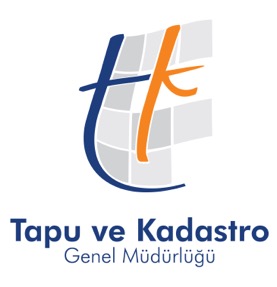 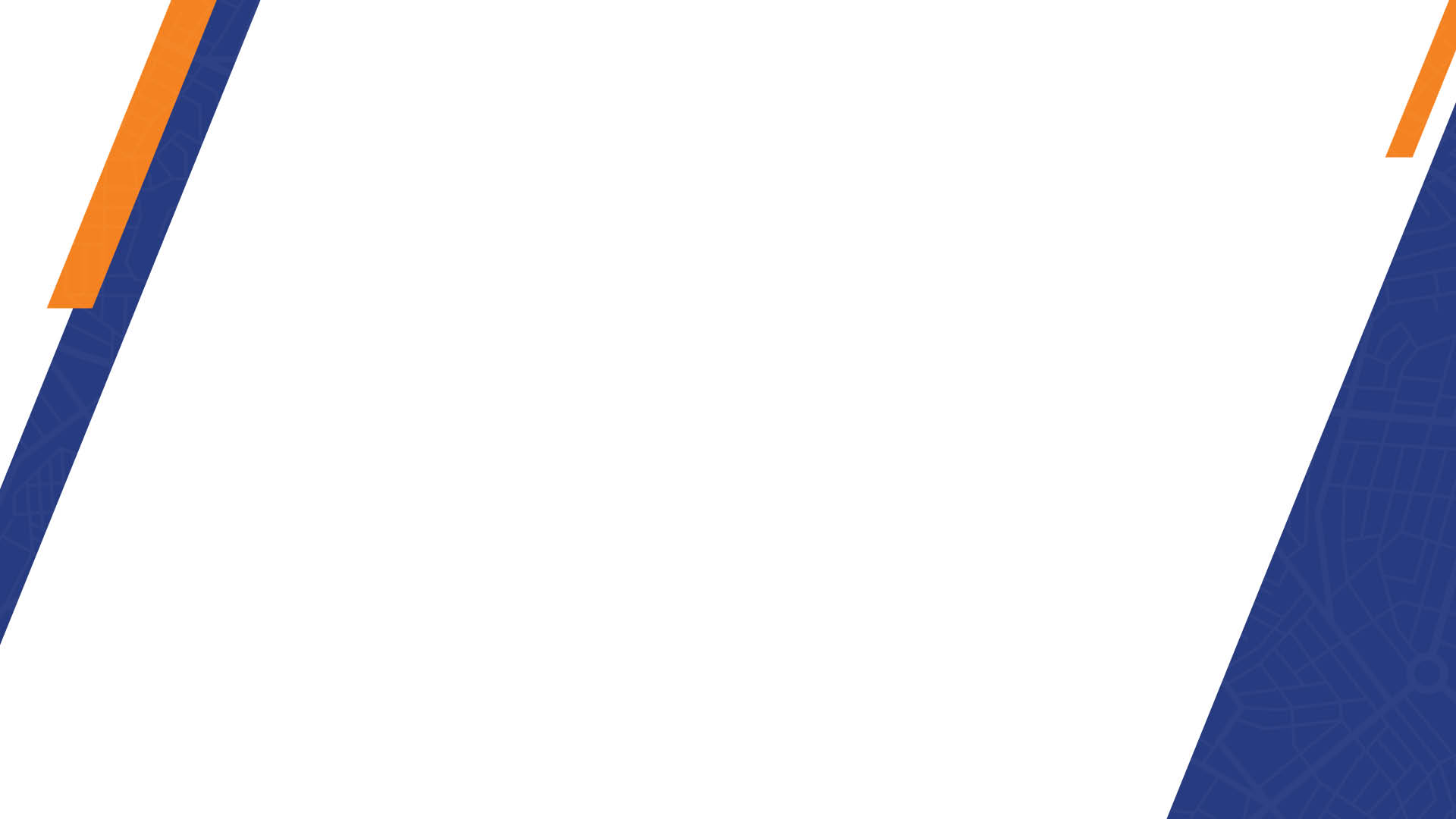 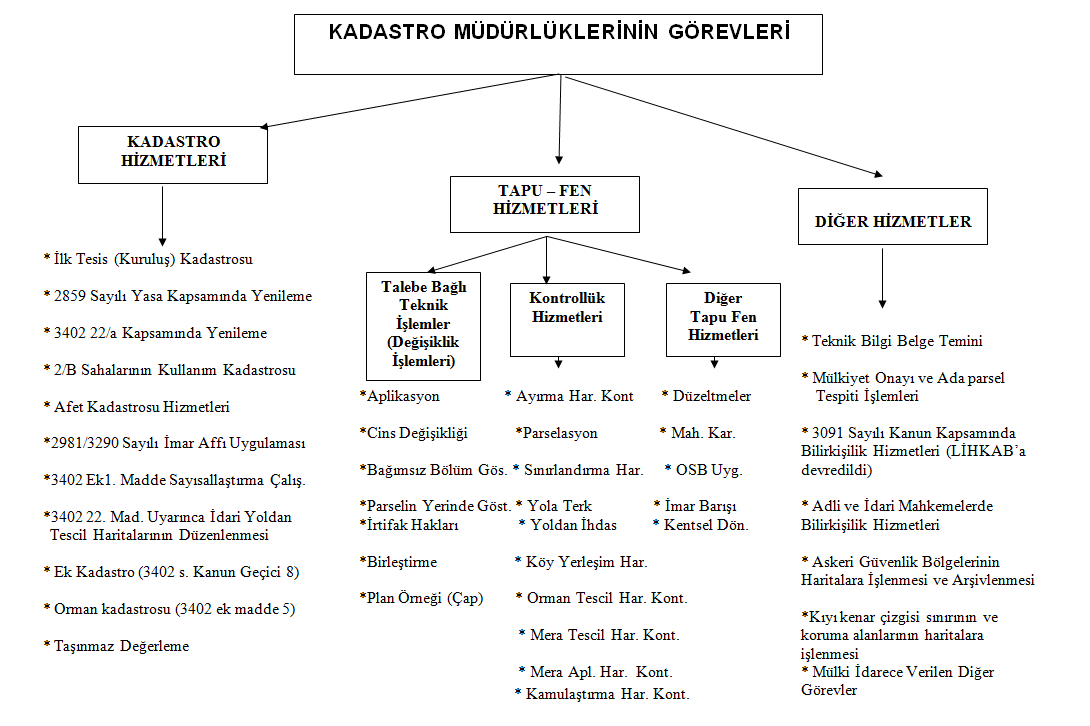 k) Cevaplı teftiş raporları ile cevaplı denetim raporları hakkında “Müdürün Cevabı”nı hazırlayarak rapor ile birlikte Bölge Müdürlüğüne göndermek, raporlarla ilgili verilecek talimatları geciktirmeden yerine getirmek, sonucundan Bölge Müdürlüğüne bilgi vermek. 
 
l) LİHKAB mevzuatına göre yapılması gereken işlemleri yerine getirmek, bölgesinde LİHKAB büro sahiplerinin taşra eğitimlerini yaptırmak, izne ayrılacak lisans sahibi mühendislerin izin belgelerini onaylamak, bürolardan gelen kontrole tabi işlemlerin kontrolünü yaptırmak, görevli oldukları işlemlere ait bilgi ve belgeleri temin etmelerini sağlamak, işlem sonucu gelen evrakları dosyalar halinde aksamaya mahal vermeden arşivletmek. 
 
m) Coğrafi Bilgi Sistemleri konusunda Genel Müdürlük veya Bölge Müdürlüğünce verilecek görevleri yapmak, ihtiyaç duyulması ve Bölge Müdürlüğünce yetki verilmesi halinde nirengi ölçü ve hesaplarının GPS yöntemi ile yapılmasını ve değerlendirilmesini sağlamak, kamu kurum ve kuruluşları ile özel sektörden gelen statik yöntemle yapılan GPS hesap kontrolü taleplerini karşılamak. 
 
n) Hizmet yerlerinden (ilçelerden) gelen bütün işlemleri bir merkezde toplamak ve mekânsal veri oluşturma ve bu bilgileri paylaşıma açma faaliyetlerini koordine etmek, bu işlemler için Kadastro Müdürlüğü bünyesinde uygun birimler oluşturmak. 
 
o) Mevzuata aykırı istemleri Tapu Planları Tüzüğünün ilgili maddeleri gereğince reddetmek, bu karara karşı ilgilisinin Bölge Müdürlüğüne itirazı halinde gerekli evrakları yedi gün içerisinde Bölge Müdürlüğüne göndermek. 
 
ö) Taşınmaz değerleme ile ilgili iş ve işlemleri yapmak. 
 
p) Mevzuatta öngörülen ve Genel Müdürlük, Bölge Müdürlüğü veya mülki amirce verilen diğer görevleri
1.2 LİHKAB’TA GERÇEKLEŞTİRİLEN İŞLEMLER
1. Aplikasyon
2. Kadastral Yol Sınırlarının Belirlenmesi
3. Plan Örneği
4. Yer Gösterme
5. Cins değişikliği
6. Arzi İrtifak Hakkı ve Terkini
7. Birleştirme
8. Muhdesatın Terkini 
9. Hatalı Bağımsız Bölüm Düzeltme
10. İmar Barışı
11. 3091 sayılı Kanun uygulamaları
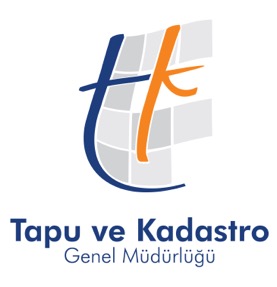 - Lisanslı Bürolar 29.06.2005 tarih ve 25860 sayılı Resmi Gazetede ilan edilerek 16.06.2005 tarih 5368 sayılı Kanun ile kurulmuşlar ve (Mülga) 05.05.2008 tarih ve 26867 sayılı Resmi Gazete ile yürürlüğe giren Yönetmelik ile bu büroların çalışma usul ve esasları belirlenmiştir.  

- Daha sonradan bu yönetmelik ilga edilerek yerine (Mülga) 15.07.2013 tarih ve 28678 sayılı Resmi Gazete ile yeni bir Yönetmelik düzenlenmiştir. 

10.12.2010 tarihli 6083 sayılı TKGM Teşkilat ve Görevleri Hakkındaki Kanunun 2/f bendinde “16/6/2005 tarihli ve 5368 sayılı Lisanslı Harita Kadastro Mühendisleri ve Büroları Hakkında Kanun hükümlerine göre harita ve kadastro mühendislik bürolarına lisans vermek, bu büroların faaliyet usul ve esaslarını belirlemek ve denetlemek.” ibaresi ile LİHKAB’ların idaremiz gözetiminde faaliyetlerine olanak sağlanmıştır.

15/07/2018 Tarihinde yayınlanan 4 nolu Bakanlıklara Bağlı, İlgili, İlişkili Kurum Ve Kuruluşlar İle Diğer Kurum Ve Kuruluşların Teşkilatı Hakkında Cumhurbaşkanlığı Kararnamesinin  480/f maddesinde TKGM’nin görevleri sayılırken yukarıdaki hüküm aynen tekrar edilmiştir.
1.3 Lisanslı Bürolar Hakkında Mevzuat
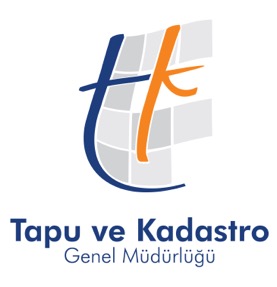 1.3 Lisanslı Bürolar Hakkında Mevzuat
27.04.2021 tarih 31467 sayılı resmi gazetede yayımlanan 7317 sayılı kanun değişikliği ile 5368 sayılı LİHKAB kanunu son güncel halini almıştır.

Bu kanun değişikliği ile beraber 15.07.2013 tarih ve 28678 sayılı Resmi Gazete ile önceki LİHKAB yönetmeliği yürürlükten kaldırılarak 25.09.2021 tarih ve 31609 sayılı Resmi Gazete ile yeni LİHKAB yönetmeliği yayımlanmıştır.

Bu arada lisanslı bürolar hakkında Tapu ve Kadastro Genel Müdürlüğü tarafından 10.06.2022 tarih 2022/2 sayılı Genelge yürürlüğe konulmuş olup, 2010/13 sayılı Genelge yürürlükten kaldırılmıştır.
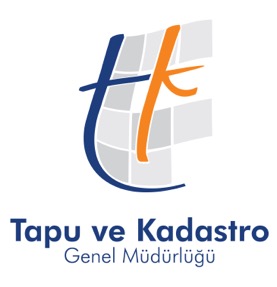 1.4 Lisanslı Büroların Görev Yetki ve Sorumlulukları
16.06.2005 tarih 5368 sayılı Kanun ile kadastro teknik hizmetlerinden tescile tâbi olmayan aplikasyon, yer gösterme ve plan örneği işlemlerinin yapım ve kontrolü, tescile tâbi olan cins değişikliği, arzî irtifak hakkı tesisi veya terkini, birleştirme ve muhdesatın terkini işlemlerinin yapım sorumluluğu ile Tapu ve Kadastro Genel Müdürlüğünce belirlenecek kadastro teknik hizmetleri niteliğindeki diğer işler lisanslı harita kadastro mühendislik bürolarınca yerine getirilir. Lisanslı harita ve kadastro mühendisleri, bu Kanun kapsamında faaliyetlerini yürüttükleri süre içerisinde serbest harita ve kadastro mühendislik ve müşavirlik faaliyeti de yürütebilirler. 

 Lisanslı bürolar, yerine getirmekle yükümlü olduğu hizmetlerde, yürürlükte bulunan mevzuat hükümlerine uymak zorundadır.
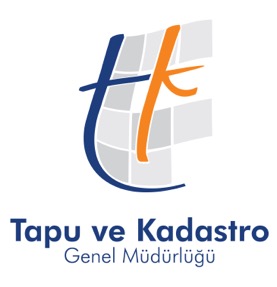 1.4 Lisanslı Büroların Görev Yetki ve Sorumlulukları
Lisanslı bürolarda, Kanunla kadastro teknik hizmetlerini yapmakla yetkilendirilenler, Türk Ceza Kanunu’nun  uygulanmasında kamu görevlisi sayılır ve büroların işlemlerinden dolayı zarar doğması halinde kusuru bulunana 4721 sayılı Türk Medeni Kanununun 1007 inci maddesi uyarınca rücu edilir. (Madde 1007-  Tapu sicilinin tutulmasından doğan bütün zararlardan Devlet sorumludur. Devlet, zararın doğmasında kusuru bulunan görevlilere rücu eder.)
Lisanslı mühendisler ve çalışanları yaptıkları işler dolayısıyla öğrendikleri bilgileri, meslekten ayrılsalar bile, 4721 sayılı Kanunun 1020 inci maddesi gereğince ilgilisi dışındakilere açıklayamazlar ve yaptıkları hizmet dışında kullanamazlar ve doğacak zararlardan sorumludurlar. (Sır saklama yükümlülüğü- buna aykırı filler TCK 258. maddesine düzenlenen göreve ilişkin sırrın açıklanması suçunu oluşturabilir.)
Ceza Hukuku Açısından; LİHKAB’ların yapmış oldukları işlemler neticesinde bir zarar doğup görev nedeni ile suç oluştuğu takdirde soruşturma usulü yönünden 4483 sayılı Memurlar ve Diğer Kamu Görevlilerinin Yargılanması Hakkında Kanun kapsamında değil, genel hükümlere göre işlem yapılmaktadır. Bu bağlamda görevleri sebebiyle işledikleri suçlar bakımından herhangi bir kurum ve yetkiliden merciden soruşturma izni alınmaksızın soruşturmaları doğrudan yetkili C.Başsavcılıklarınca yapılır. 
LİHKAB’lara 5368 sayılı Kanunda öngörülen disiplin cezaları uygulanır.
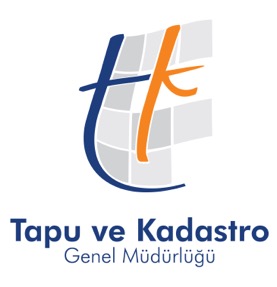 Uyarma: Lisanslı mühendisin, hizmet ve davranışlarında daha dikkatli olması gerektiğinin yazı ile bildirilmesidir. Uyarma cezasını gerektiren fiil ve haller şunlardır:

a) Görevine yakışmayan tutum ve davranışta bulunulması.
b) İlgili mevzuat hükümleri ile Tapu ve Kadastro Genel Müdürlüğü tarafından belirlenen usul ve esasların tam ve zamanında yerine getirilmesinde gerekli dikkat ve özenin gösterilmemesi veya hatalı iş ve işlemlere sebebiyet verilmesi.
c) Görevine veya iş sahiplerine karşı ilgisiz kalınması.
ç) Çalışma saatleri içerisinde büronun hizmete hazır bulundurulmaması.
d) Tabelanın Tapu ve Kadastro Genel Müdürlüğünün belirlediği biçimde olmaması veya asılı bulundurulmaması.
e) Asgari büro mekânı, asgari donanım veya asgari personel bulundurma koşullarının sağlanmasına dair idarî kararlara uyulmaması.
f) İş kabul ve sözleşmesi esaslarına uyulmaması.
g) Tapu ve Kadastro Genel Müdürlüğü tarafından düzenlenen eğitimlere katılınmaması.
2. BÖLÜM2.1 Lisanslı Büroların Disiplin Sorumluluğu
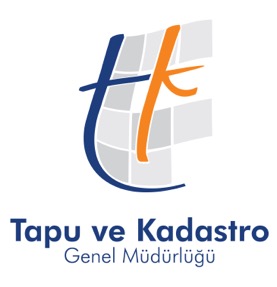 Kınama: Lisanslı mühendisin hizmet ve davranışlarında kusurlu olduğunun yazı ile bildirilmesidir. Kınama cezasını gerektiren fiil ve haller şunlardır:

a) İlgili mevzuat hükümleri ile Tapu ve Kadastro Genel Müdürlüğü tarafından belirlenen usul ve esaslara kasıtlı olarak uyulmaması, kasten hatalı iş ve işlemlere sebebiyet verilmesi.
b) Tapu ve Kadastro Genel Müdürlüğü görevlilerine, iş arkadaşlarına ve iş sahiplerine söz veya hareketle sataşılması.
c) Görev yerinde genel ahlak ve edep dışı davranışlarda bulunulması.
ç) İmza yetkisi devri esaslarına aykırı davranılması.
d) Tapu ve Kadastro Genel Müdürlüğü ve lisanslı büronun itibar ve güven duygusunu sarsacak nitelikte davranışlarda bulunulması.
e) Hizmetle ilgili konularda yükümlü olduğu kişilere yalan ve yanlış beyanda bulunulması.
2.1 Lisanslı Büroların Disiplin Sorumluluğu
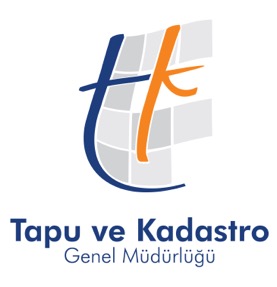 Lisansın geçici iptali: Fiilin ağırlık derecesine göre lisanslı mühendisin faaliyetlerinin 6 ay ila 3 yıl arasında durdurulmasıdır. Lisanslı mühendislerin;

a) İki yıl içinde üç defa uyarma veya iki defa kınama cezası almış olmaları halinde lisansları 1 yıl süreyle,
b) Kullanılmış teminatları öngörülen sürede tamamlamamaları veya teminatları öngörülen sürede yenilememeleri durumlarında lisansları teminatın yenilenmesine kadar,
c) Harita ve Kadastro Mühendisleri Odasınca verilen meslekten süreli men cezası almış olmaları halinde lisansları men süresi kadar,
ç) Lisanslı büro çalışma mekânlarında 1 inci maddenin ikinci fıkrasına göre belirlenen hizmetler ile diğer kanunlarla kendilerine verilen görevler dışında işlem yapmaları durumunda lisansları 1 yıl süreyle, 
d) Kayıt dışı iş almaları ve işlem yapmaları durumunda lisansları 1 yıl ila 3 yıl süreyle,
e) Kasıtlı olarak birden çok işlemde, 4/1/1961 tarihli ve 213 sayılı Vergi Usul Kanununa uygun olarak belgelerini tevsik etmemeleri halinde lisansları 6 ay ila 3 yıl süreyle,
f) Hizmetin yerine getirilmesinde dil, ırk, cinsiyet, siyasi düşünce, felsefi inanç, din ve mezhep ayrımı yapılması, kişilerin yarar veya zararını hedef tutan davranışlarda bulunulması, hizmet mekânı içerisinde siyasi içerikli materyal ve belge bulundurulması ve asılması durumunda lisansları 1 yıl ila 3 yıl süreyle,
İptal edilir.
2.1 Lisanslı Büroların Disiplin Sorumluluğu
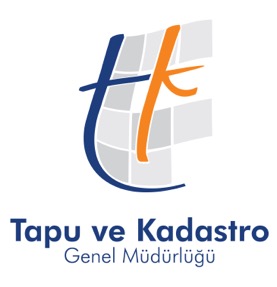 Lisansın sürekli iptali: Bir daha lisanslı mühendislik faaliyetinde bulunmamak üzere lisansın iptal edilmesidir. Lisansın sürekli iptali cezasını gerektiren fiil ve haller şunlardır:

a) İki defa lisansın geçici iptali cezası alınması.
b) Harita ve Kadastro Mühendisleri Odasınca verilen meslekten sürekli men cezası alınması.
c) Lisanslı mühendisin ayrı bir lisanslı büro açması veya lisans hakkını devretmesi.
ç) Kontrol, denetim ve incelemenin engellenmesi.
d) Hizmet ile ilgili olarak her ne şekilde olursa olsun, kendine veya üçüncü kişilere çıkar sağlanması.
e) Gerçeğe aykırı rapor ve belge düzenlenmesi.

Bu ceza dışında; lisans sahibinin istemi, 65 yaşını doldurulması, büro açmak için kanunda belirtilen şartların kaybedilmesi veya bu şartları haiz olmadığının sonradan anlaşılması hallerinde de lisans iptal edilir. Bu iptaller de sürekli iptal niteliğindedir.
Lisanslı Büroların Denetimi2.1 Lisanslı Büroların Disiplin Sorumluluğu
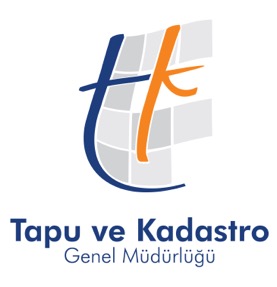 İdari para cezası : 5368 sayılı Kanunun 4/A maddesi ile 8 inci maddesinin birinci ve ikinci fıkraları hükümlerine aykırı davranışta bulunanlara, fiilleri suç oluşturmadığı takdirde, bin Türk Lirasından elli bin Türk Lirasına kadar idarî para cezası Tapu ve Kadastro Genel Müdürlüğünce verilir. Verilen idari para cezalarına karşı tebliğ tarihinden itibaren altmış gün içinde idare mahkemesinde dava açılabilir.  

	İdari para cezasını gerektiren fiil ve haller şunlardır:
	a) Tutulması gerekli kayıt ve defterlerin usulüne uygun tutulmaması.
	b) Hizmete ilişkin bilgi ve belgelerin verilmesi, kullanılmasında İdarece belirlenen usullere uyulmaması.
	c) Adres değişikliğinde İdareye bilgi verilmemesi.
	ç) Hizmetle ilgili İdarece belirlenen ücret tarifesine uyulmaması.
	
Kanuna ve Yönetmeliğe göre verilen idari para cezaları, tebliğinden itibaren bir ay içinde ödenir. Bu madde kapsamında verilen idari para cezalarına karşı tebliğ tarihinden itibaren altmış gün içinde idare mahkemesinde dava açılabilir.

İdari para cezaları, 30/3/2005 tarihli ve 5326 sayılı Kabahatler Kanununca her yıl yeniden değerlendirilerek Ocak ayı içerisinde İdarenin resmi internet sitesinde ilan edilir.
Lisanslı Büroların Denetimi2.1 Lisanslı Büroların Disiplin Sorumluluğu
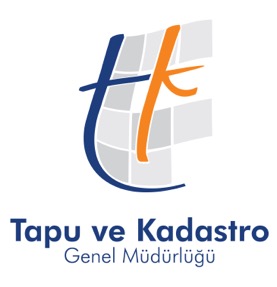 Disiplin cezası verilmesini gerektiren fiil ve hallere nitelik ve ağırlıkları itibarıyla benzer eylemlerde bulunanlara da aynı neviden disiplin cezaları verilir.

Uyarma veya kınama cezasını gerektiren fiil veya hallerin, iki yıl içerisinde tekerrür etmesi halinde bir derece ağır ceza uygulanır.
Tapu ve Kadastro Genel Müdürlüğü tarafından; uyarma ve kınama cezasını gerektiren fiil ve hallerin öğrenildiği tarihten itibaren bir ay içinde, lisansın geçici ve sürekli iptali cezasını gerektiren fiil ve hallerin öğrenildiği tarihten itibaren altı ay içinde disiplin soruşturmasına başlanmadığı takdirde disiplin cezası verme yetkisi zamanaşımına uğrar. Disiplin cezasını gerektiren fiil ve hallere, işlendiği tarihten itibaren iki yıl içinde disiplin cezası verilmediği takdirde ceza verme yetkisi zamanaşımına uğrar.

Lisans sahibinin savunması alınmadan bu Kanunda belirtilen disiplin cezaları verilemez. Lisans sahibinden, hakkında isnat edilen suçla ilgili tebliğ tarihinden itibaren en az yedi günlük süre içinde yazılı olarak savunma yapması istenir. Süresinde savunma yapılmaması halinde, savunma hakkından vazgeçilmiş sayılır.

Bu Kanun hükümlerine göre verilen disiplin cezaları kesin olup, verildiği tarihten itibaren hüküm ifade eder ve derhal uygulanır. İdareye itiraz mümkün değildir ve idarece verilen disiplin cezalarının geri alınamaması temel ilkedir. Disiplin cezalarına karşı ancak idari yargı yoluna başvurulabilir.  Disiplin cezaları lisanslı mühendisin sicil dosyasına işlenir. Lisansın sürekli iptali cezasından başka bir disiplin cezası ile tecziye edilen lisanslı mühendis uyarma ve kınama cezalarının uygulanmasından beş sene, diğer cezaların uygulanmasından on sene sonra İdareye başvurarak, verilmiş olan cezalarının sicil dosyasından silinmesini isteyebilir.
Münhasıran verilen disiplin soruşturma emrine istinaden Lihkab’lar hakkında disiplin soruşturması  yapılır. Soruşturma sırasında Lihkab yetkilisinden alınan ifade savunma sayılmaz. Soruşturma usulü; memur disiplin soruşturmalarında uygulanan usuldür.
Lisanslı Büroların Denetimi2.1 Lisanslı Büroların Disiplin Sorumluluğu
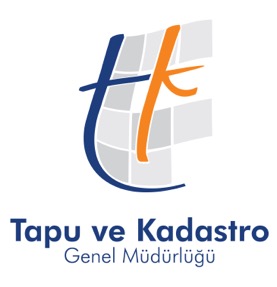 5368 sayılı Kanunun 5. maddesinde büroların işlemlerinden dolayı zarar doğması halinde kusuru bulunana 4721 sayılı Türk Medeni Kanununun 1007. maddesi kapsamında rücu edileceği belirtilmiştir. 

TMK 1007. maddesi «Tapu sicilinin tutulmasından doğan bütün zararlardan devlet sorumludur. Devlet, zararın doğmasında kusuru bulunan görevlilere rücu eder. Devletin sorumluluğuna ilişkin davalar, tapu sicilinin bulunduğu yer mahkemesinde görülür.» hükmündedir. 


LİHKAB’lar tarafından yapılan işlemler tapu sicilinin tutulmasına müteallik işlemler olarak nitelendirilmiştir. Zira tapu planı Tapu Sicili Tüzüğünün 7. maddesinde ana sicillerden biri olarak sayılmıştır. Bu bakımdan lihkabların 5368 sayılı Kanun ile verilen görevler bağlamında yaptıkları işlemler tapu sicilinin yani tapu planının tutulması kapsamında değerlendirilmiş ve bu cümleden olarak; bürolara TMK 1007. maddesinde düzenlenen mali sorumluluk yüklenmiştir.

Lihkabların 5368 sayılı Kanun ile verilmiş kadastro hizmetleri dışındaki işlemlerinden doğan zararlar bakımından TMK 1007. maddesine göre sorumlulukları yoktur. Bu tür zararlar; 6098 sayılı Türk Borçlar Kanununun 49 ve devamı maddelerinde düzenlenen haksız fiil sorumluluğu kapsamında lihkablarca tazmin edilir.
3. BÖLÜM 3.1 LİHKAB’LARIN MALİ SORUMLULUĞU
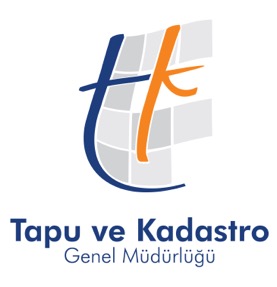 Yargıtay kararlarında; Türk Medeni Kanunun 1007. maddesine göre hazine aleyhine açılan davalar için yasada özel bir düzenleme bulunmadığından, bu tür davalarda Borçlar Kanununun 125. maddesindeki (6098 sayılı TBK madde 146’daki) 10 yıllık genel zamanaşımı süresinin uygulanacağı belirtilmiştir. (Yargıtay 5. Hukuk Dairesinin E:2013/28329, K:2014/14914; E:2012/12363, K:2012/25680; 20. Hukuk Dairesinin E:2011/13662, K:2011/14625 sayılı kararları)
	Yargıtay Hukuk Genel Kurulu, tapuda yanlışlık başlı başına değil, ancak neden olduğu zarar itibariyle hukuki bir varlık ifade edeceğinden, TMK 1007. madde uyarınca Hazineye karşı açılan davada on yıllık zamanaşımı, kayıt düzeltilmesiyle ilgili davanın reddine ilişkin kararın kesinleşmesi tarihinden başlayacağını belirtmiştir.  (Yargıtay Hukuk Genel Kurulunun 20/01/1982, K. 82/46 ve Yargıtay H.G.K. E. 1999/1–222, K. 1999/226)
Yargıtay’ın bu yaklaşımıyla 10 yıllık süre, tapu sicilinde hatanın yapıldığı tarihten itibaren değil, zararın doğduğunun kesin tespit edilmesinden sonra başlatılmakta ve bir anlamda hazinenin sorumluluğu konusunda zamanaşımı süresi davacılar lehine hazine aleyhine yorumlanmaktadır. 
	Zamanaşımı süresinin başlangıcında sicilde yapılan yanlış işlemin tarihi değil, maddi zararın doğmasına sebep olan işlem tarihi esas alınır.
	Hal böyle olunca da, tapu sicilinin (tapu kütüğü ve tapu planının) oluşturulmasında ve tutulmasında yapılan yanlışlıklardan yıllar sonra bile (zamanaşımına bağlı kalınmaksızın) Türk Medeni Kanununun 1007. maddesi kapsamında hazine aleyhine tazminat davaları açılabilmektedir.
3. Mali Sorumluluk 3.2 Devletin Sorumluluğunda Zamanaşımı
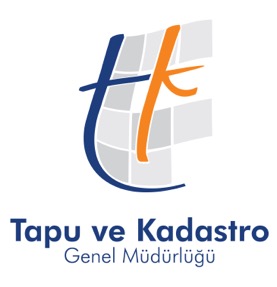 Devletin tazminata mahkûm olması durumunda ise 6098 sayılı Türk Borçlar Kanununun 73. maddesinde belirtilen sürelerde kusurlu memura rücu davası açması gerekir. 6098 sayılı Türk Borçlar Kanununun 73. maddesi “Rücu istemi, tazminatın tamamının ödendiği ve birlikte sorumlu  kişinin öğrenildiği tarihten başlayarak iki yılın ve her hâlde tazminatın tamamının ödendiği tarihten başlayarak on yılın geçmesiyle zamanaşımına uğrar.” hükmündedir.  Buna göre; iki yıllık süre zararın devlet tarafından ödendiği ve zarara kusuru ile sebebiyet veren memurun öğrenildiği günden itibaren başlar. Her halükarda, zararın ödendiği tarihten itibaren on yıl içinde kusurlu memura rücu davasının açılmış olması gerekmektedir. 

	Gerek tapu gerekse de kadastro memurlarımızın yukarıda belirtilen nedenlerle karşı karşıya olduğu ağır mali sorumluluğa bir çare bulmak adına yasal düzenleme yapılarak 6552 sayılı Kanunun 84. maddesi ile 2644 sayılı Tapu Kanununa eklenen Ek 2. madde hükmü 11.09.2014 tarihinde yürürlüğe konulmuştur. (10/9/2014-6552/84 md)

	Tapu Kanununun Ek 2. madde hükmü “Tapu ve kadastro işlemleri ile ilgili olarak, Devletin kusursuz sorumluluğu sebebiyle yapılan ödemeler dolayısıyla, ihmali bulunan personel aleyhine başlatılacak rücu istemleri, ödeme tarihinden itibaren iki yıl, her hâlde zarara yol açan işlemin gerçekleştirildiği tarihten itibaren on yılın geçmesiyle zamanaşımına uğrar. Ağır kusura dayalı sorumluluğu bulunan personel için 11/01/2011 tarihli ve 6098 sayılı Türk Borçlar Kanununun 73 üncü maddesi hükümleri saklıdır.” şeklindedir. Bu düzenlemeye göre; tapu ve kadastro memurlarının ağır kusur halleri dışındaki kusurlu eylemlerinin üzerinden on yıl geçmekle rücu istemi zamanaşımına uğrayacaktır.
3. Mali Sorumluluk3.3 Rücu Davasında Zamanaşımı
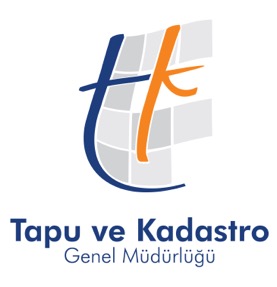 6098 sayılı Türk Borçlar Kanununun 161. maddesinde belirtilen “Zamanaşımı ileri sürülmedikçe, hâkim bunu kendiliğinden göz önüne alamaz.” hükmü gereği zamanaşımı Borçlar Hukukunda resen dikkate alınamadığından on yıl geçse dahi kusurlu memurlar hakkında rücu davası açılacak ve rücu davasında zamanaşımı bulunduğu ilgili memurlarca ileri sürülmedikçe memurlar borçtan dolayı sorumlu olacaktır. Bu nedenle tapu ve kadastro memurları ile lihkab’ların açılacak rücu davalarında zamanaşımını bir def’i olarak dilekçeler aşamasında veya dilekçeler aşamasında zamanında cevap vermek koşuluyla tahkikat aşamasının sonuna kadar ıslah yoluyla ileri sürmeleri gerekmektedir.
	Tapu ve kadastro memurlarının lehine kaleme alınan bu zamanaşımı düzenlemesinin istisnasını “ağır kusur” halleri oluşturmaktadır. Ağır kusur halinde zamanaşımı savunmasından istifade etmek mümkün olmayacaktır. Kusurun kanunlarımızda tanımı yapılmış değildir. En genel tanımıyla kusur, genel hukuk düzenince kınanan fiillerdir. Bir başka deyişle, kusurlu davranışlar hukuka aykırı fiillerdir. 
	“Ağır kusur” hali ise kasıt ya da kasta yakın kusurlardır. Ağır kusur yargısal kararlarda, “aynı durum ve koşullarda her mantıklı insanın göstereceği en ilkel (basit) dikkat ve özenin gösterilmemesi” şeklinde tanımlanmaktadır. Ağır kusur halleri kasıtlı davranışlar ya da en basit önlemleri almayarak tam bir aldırmazlık gösterilen hallerdir.
3. Mali Sorumluluk 3.4 Zamanaşımı Savunmasının İleri Sürülmesi
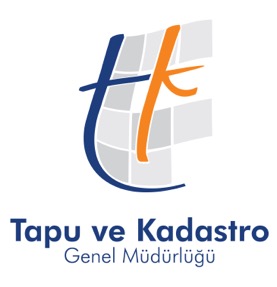 4. BÖLÜM MEMURA ÖZGÜ BAZI SUÇLAR VE SORUŞTURMA USULÜ
657 sayılı kanunun 4(A) maddesinde memur tanımı şöyle «Mevcut kuruluş biçimine bakılmaksızın, Devlet ve diğer kamu tüzel kişiliklerince genel idare esaslarına göre yürütülen asli ve sürekli kamu hizmetlerini ifa ile görevlendirilenler, bu kanunun uygulanmasında memur sayılır»yapılmıştır.

5327 sayılı kanunun 6. maddesinde ise «kamu görevlisi deyiminden;kamusal faaliyetin yürütülmesine atama veya seçilme yoluyla ya da herhangi bir surette sürekli,süreli veya geçici olarak katılan kişi»tanımı yapılmıştır.

Açıkça görüldüğü üzere kanun koyucu ceza sorumluluğu açısından memur tanımı yapmaktan imtina etmiştir. Memur yerine kamu görevlisi tanımı yaparak ceza sorumluluğunu daha geniş tutmuştur. 

Lihkab’lar ceza hukuku anlamında kamu görevlisi olsa da idare hukuku anlamında “memur ve diğer kamu görevlisi” sayılmadığından (zira devletle bir kadroya bağlı statüter bir ilişkileri bulunmadığından) görevleri sebebiyle işlenen suçlar bakımından 4483 sayılı Kanun ile getirilen korumadan yararlanamazlar. Bu bakımdan (görevleri sebebiyle  ortaya çıkan) haklarındaki suç isnatlarıyla ilgili soruşturmalar C. Savcılıklarınca herhangi bir merciden izin alınmadan doğrudan yapılır. Müfettişlerce de görevleri sebebiyle işlenen suçlarda; bürolara hakkında ön inceleme raporu düzenlenerek yetkili mercie gönderilmek yerine soruşturma raporu düzenlenerek doğrudan bu rapor yetkili c.savcılığına ihbaren tevdi edilir. 

Ceza Hukuku anlamında lihkab’ların kamu görevlisi olmaları kendileri bakımından ağırlaştırıcı bir unsur olarak karşımıza çıkmaktadır. Ceza Kanununda sadece memurlar tarafından işlenebilen özgü (mahsus) suçlar da lihkablarca işlenebilecektir.
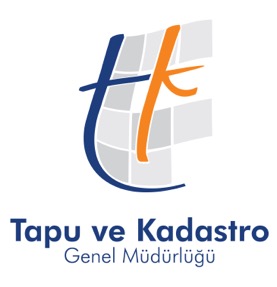 20
DÖRDÜNCÜ BÖLÜM
	Kamu Güvenine Karşı Suçlar
 
	         Resmi belgede sahtecilik
	        Madde 204- (1) Bir resmi belgeyi sahte olarak düzenleyen, gerçek bir resmi belgeyi başkalarını aldatacak şekilde değiştiren veya sahte resmi belgeyi kullanan kişi, iki yıldan beş yıla kadar hapis cezası ile cezalandırılır.
	     (2) Görevi gereği düzenlemeye yetkili olduğu resmi bir belgeyi sahte olarak düzenleyen, gerçek bir belgeyi başkalarını aldatacak şekilde değiştiren, gerçeğe aykırı olarak belge düzenleyen veya sahte resmi belgeyi kullanan kamu görevlisi üç yıldan sekiz yıla kadar hapis cezası ile cezalandırılır.
	      (3) Resmi belgenin, kanun hükmü gereği sahteliği sabit oluncaya kadar geçerli olan belge niteliğinde olması halinde, verilecek ceza yarısı oranında artırılır.
	      Resmî belgeyi bozmak, yok etmek veya gizlemek
		    Madde 205- (1) Gerçek bir resmi belgeyi bozan, yok eden veya gizleyen kişi, iki yıldan beş yıla kadar hapis cezası ile cezalandırılır. Suçun kamu görevlisi tarafından işlenmesi halinde, verilecek ceza yarı oranında artırılır.
	         Resmi belgenin düzenlenmesinde yalan beyan
		 Madde 206- (1) Bir resmi belgeyi düzenlemek yetkisine sahip olan kamu görevlisine yalan beyanda bulunan kişi, üç aydan iki yıla kadar hapis veya adlî para cezası ile cezalandırılır.
	         İçtima         Madde 212- (1) Sahte resmi veya özel belgenin bir başka suçun işlenmesi sırasında kullanılması halinde, hem sahtecilik hem de ilgili suçtan dolayı ayrı ayrı cezaya hükmolunur.
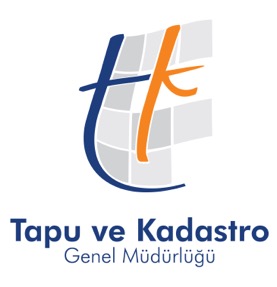 21
DÖRDÜNCÜ KISIM
	Millete ve Devlete Karşı Suçlar ve Son Hükümler
	BİRİNCİ BÖLÜM
	Kamu İdaresinin Güvenilirliğine ve İşleyişine Karşı Suçlar
	
	      Zimmet        Madde 247- (1) Görevi nedeniyle zilyedliği kendisine devredilmiş olan veya koruma ve gözetimiyle yükümlü olduğu malı kendisinin veya başkasının zimmetine geçiren kamu görevlisi, beş yıldan oniki yıla kadar hapis cezası ile cezalandırılır.
		(2) Suçun, zimmetin açığa çıkmamasını sağlamaya yönelik hileli davranışlarla işlenmesi halinde, verilecek ceza yarı oranında artırılır.
		 (3) Zimmet suçunun, malın geçici bir süre kullanıldıktan sonra iade edilmek üzere işlenmesi halinde, verilecek ceza yarı oranına kadar indirilebilir.
	
        	  İrtikap
	    Madde 250- (1) (Değişik: 2/7/2012-6352/86 md.) (1) Görevinin sağladığı nüfuzu kötüye kullanmak suretiyle kendisine veya başkasına yarar sağlanmasına veya bu yolda vaatte bulunulmasına bir kimseyi icbar eden kamu görevlisi, beş yıldan on yıla kadar hapis cezası ile cezalandırılır. Kamu görevlisinin haksız tutum ve davranışları karşısında, kişinin haklı bir işinin gereği gibi, hiç veya en azından vaktinde görülmeyeceği endişesiyle, kendisini mecbur hissederek, kamu görevlisine veya yönlendireceği kişiye menfaat temin etmiş olması halinde, icbarın varlığı kabul edilir.
	        (2) Görevinin sağladığı güveni kötüye kullanmak suretiyle gerçekleştirdiği hileli davranışlarla, kendisine veya başkasına yarar sağlanmasına veya bu yolda vaatte bulunulmasına bir kimseyi ikna eden kamu görevlisi, üç yıldan beş yıla kadar hapis cezası ile cezalandırılır.
	         (3) İkinci fıkrada tanımlanan suçun kişinin hatasından yararlanarak işlenmiş olması halinde, bir yıldan üç yıla kadar hapis cezasına hükmolunur.
	         (4) (Ek: 2/7/2012-6352/86 md.) İrtikap edilen menfaatin değeri ve mağdurun ekonomik durumu göz önünde bulundurularak, yukarıdaki fıkralara göre verilecek ceza yarısına kadar indirilebilir.
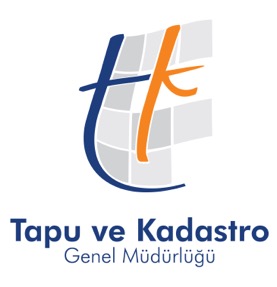 22
RÜŞVET
Madde 252- (Değişik: 2/7/2012-6352/87 md.)  
(1) Görevinin ifasıyla ilgili bir işi yapması veya yapmaması için, doğrudan veya aracılar vasıtasıyla, bir kamu görevlisine veya göstereceği bir başka kişiye menfaat sağlayan kişi, dört yıldan oniki yıla kadar hapis cezası ile cezalandırılır. 
(2) Görevinin ifasıyla ilgili bir işi yapması veya yapmaması için, doğrudan veya aracılar vasıtasıyla, kendisine veya göstereceği bir başka kişiye menfaat sağlayan kamu görevlisi de birinci fıkrada belirtilen ceza ile cezalandırılır. 
(3) Rüşvet konusunda anlaşmaya varılması halinde, suç tamamlanmış gibi cezaya hükmolunur.
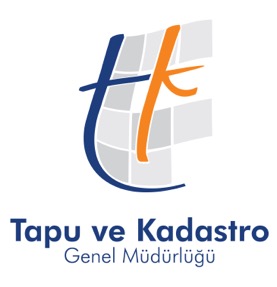 23
NÜFUZ TİCARETİ
Madde 255- (Değişik: 2/7/2012-6352/89 md.)
(1) Kamu görevlisi üzerinde nüfuz sahibi olduğundan bahisle, haksız bir işin gördürülmesi amacıyla girişimde bulunması için, doğrudan veya aracılar vasıtasıyla, kendisine veya bir başkasına menfaat temin eden kişi, iki yıldan beş yıla kadar hapis ve beşbin güne kadar adli para cezası ile cezalandırılır. Kişinin kamu görevlisi olması halinde, verilecek hapis cezası yarı oranında artırılır. İşinin gördürülmesi karşılığında veya gördürüleceği beklentisiyle menfaat sağlayan kişi ise, bir yıldan üç yıla kadar hapis cezası ile cezalandırılır.
(2) Menfaat temini konusunda anlaşmaya varılması halinde dahi, suç tamamlanmış gibi cezaya hükmolunur.
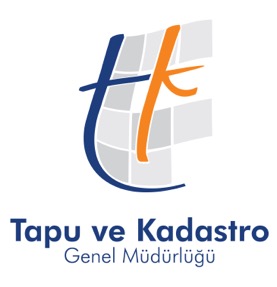 24
GÖREVİ KÖTÜYE KULLANMA
Madde 257- (1) Kanunda ayrıca suç olarak tanımlanan haller dışında, görevinin gereklerine aykırı hareket etmek suretiyle, kişilerin mağduriyetine veya kamunun zararına neden olan ya da kişilere haksız bir menfaat sağlayan kamu görevlisi, altı aydan iki yıla kadar hapis cezası ile cezalandırılır.
	(2) Kanunda ayrıca suç olarak tanımlanan haller dışında, görevinin gereklerini yapmakta ihmal veya gecikme göstererek, kişilerin mağduriyetine veya kamunun zararına neden olan ya da kişilere haksız bir menfaat sağlayan kamu görevlisi, üç aydan bir yıla kadar hapis cezası ile cezalandırılır.
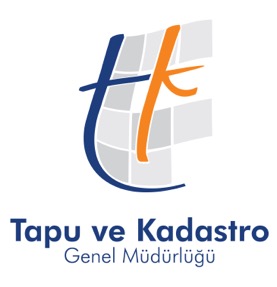 25
GÖREVE İLİŞKİN SIRRIN AÇIKLANMASI
Madde 258- Görevi nedeniyle kendisine verilen veya aynı nedenle bilgi edindiği ve gizli kalması gereken belgeleri, kararları ve emirleri ve diğer tebligatı açıklayan veya yayınlayan veya ne suretle olursa olsun başkalarının bilgi edinmesini kolaylaştıran kamu görevlisine, bir yıldan dört yıla kadar hapis cezası verilir.
 
Kamu görevlisi sıfatı sona erdikten sonra, birinci fıkrada yazılı fiilleri işleyen kimseye de aynı ceza verilir.
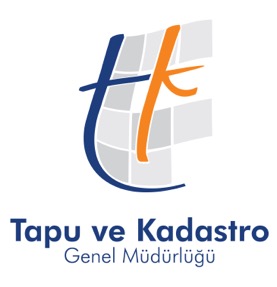 26
KAMU GÖREVLİSİNİN TİCARETİ, KAMU GÖREVİNİN TERKİ VEYA YAPILMAMASI, KAMU GÖREVİNİN USULSÜZ ÜSTLENİLMESİ
Kamu Görevlisinin Ticareti 
Madde 259- (1) Yürüttüğü görevin sağladığı nüfuzdan yararlanarak, bir başkasına mal veya hizmet satmaya çalışan kamu görevlisi, altı aya kadar hapis veya adlî para cezası ile cezalandırılır.

	Kamu görevinin terki veya yapılmaması
	Madde 260- (1) Hukuka aykırı olarak ve toplu biçimde, görevlerini terk eden, görevlerine gelmeyen, görevlerini geçici de olsa kısmen veya tamamen yapmayan veya yavaşlatan kamu görevlilerinin her biri hakkında üç aydan bir yıla kadar hapis cezası verilir. Kamu görevlisi sayısının üçten fazla olmaması halinde cezaya hükmolunmaz.
	(2) Kamu görevlilerinin mesleki ve sosyal hakları ile ilgili olarak, hizmeti aksatmayacak biçimde, geçici ve kısa süreli iş bırakmaları veya yavaşlatmaları halinde, verilecek cezada indirim yapılabileceği gibi, ceza da verilmeyebilir.

  Kamu görevinin usulsüz olarak üstlenilmesi
  Madde 262- (1) Bir kamu görevini, kanun ve nizamlara aykırı olarak yerine getirmeye teşebbüs eden veya terk emri kendisine bildirilmiş olduğu halde görevi sürdüren kimseye üç aydan iki yıla kadar hapis cezası verilir.
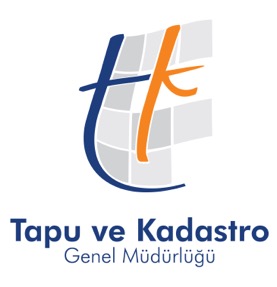 27
SUÇU BİLDİRMEME, KAMU GÖREVLİSİNİN SUÇU BİLDİRMEMESİ
İKİNCİ BÖLÜM
      Adliyeye Karşı Suçlar

      Suçu bildirmeme
            Madde 278- (İptal: Anayasa Mahkemesinin 30/6/2011 tarihli ve E.:2010/52, K.:2011/113 sayılı Kararı ile.; Değişik: 2/7/2012-6352/91 md.)
         (1) İşlenmekte olan bir suçu yetkili makamlara bildirmeyen kişi, bir yıla kadar hapis cezası ile cezalandırılır.
          (2) İşlenmiş olmakla birlikte, sebebiyet verdiği neticelerin sınırlandırılması halen mümkün bulunan bir suçu yetkili makamlara bildirmeyen kişi, yukarıdaki fıkra hükmüne göre cezalandırılır.
          (3) Mağdurun onbeşyaşını bitirmemiş bir çocuk, bedensel veya ruhsal bakımdan engelli olan ya da hamileliği nedeniyle kendisini savunamayacak durumda bulunan kimse olması halinde, yukarıdaki fıkralara göre verilecek ceza, yarı oranında artırılır.(1)
          (4) Tanıklıktan çekinebilecek olan kişiler bakımından cezaya hükmolunmaz. Ancak, suçu önleme yükümlülüğünün varlığı dolayısıyla ceza sorumluluğuna ilişkin hükümler saklıdır.
           Kamu görevlisinin suçu bildirmemesi
          Madde 279- (1) Kamu adına soruşturma ve kovuşturmayı gerektiren bir suçun işlendiğini göreviyle bağlantılı olarak öğrenip de yetkili makamlara bildirimde bulunmayı ihmal eden veya bu hususta gecikme gösteren kamu görevlisi, altı aydan iki yıla kadar hapis cezası ile cezalandırılır.
          (2) Suçun, adlî kolluk görevini yapan kişi tarafından işlenmesi halinde, yukarıdaki fıkraya göre verilecek ceza yarı oranında artırılır.
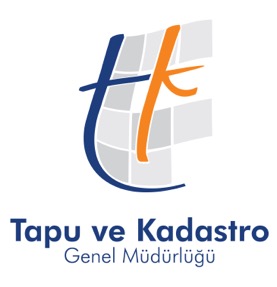 28
HAKARET
Hakaret
       Madde 125- (1) Bir kimseye onur, şeref ve saygınlığını rencide edebilecek nitelikte somut bir fiil veya olgu isnat eden veya sövmek suretiyle bir kimsenin onur, şeref ve saygınlığına saldıran kişi, üç aydan iki yıla kadar hapis veya adlî para cezası ile cezalandırılır. Mağdurun gıyabında hakaretin cezalandırılabilmesi için fiilin en az üç kişiyle ihtilat ederek işlenmesi gerekir.
  
 SORUŞTURMA VE KOVUŞTURMA KOŞULU
   Madde 131- (1) Kamu görevlisine karşı görevinden dolayı işlenen hariç; hakaret suçunun soruşturulması ve kovuşturulması, mağdurun şikayetine bağlıdır.
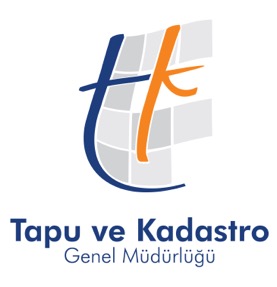 29
KİŞİSEL VERİLERİN KORUNMASI
DOKUZUNCU BÖLÜM
	Özel Hayata ve Hayatın Gizli Alanına Karşı Suçlar
	          Özel hayatın gizliliğini ihlal
	        Madde 134- (1) Kişilerin özel hayatının gizliliğini ihlal eden kimse, bir yıldan üç yıla kadar hapis cezası ile cezalandırılır. Gizliliğin görüntü veya seslerin kayda alınması suretiyle ihlal edilmesi halinde, verilecek ceza bir kat artırılır.(1)
	    (2) (Değişik: 2/7/2012-6352/81 md.) Kişilerin özel hayatına ilişkin görüntü veya sesleri hukuka aykırı olarak ifşa eden kimse iki yıldan beş yıla kadar hapis cezası ile cezalandırılır. İfşa edilen bu verilerin basın ve yayın yoluyla yayımlanması halinde de aynı cezaya hükmolunur.
	Kişisel verilerin kaydedilmesi
	Madde 135- (1) Hukuka aykırı olarak kişisel verileri kaydeden kimseye bir yıldan üç yıla kadar hapis cezası verilir.(2)
	  (2) Kişisel verinin, kişilerin siyasi, felsefi veya dini görüşlerine, ırki kökenlerine; hukuka aykırı olarak ahlaki eğilimlerine, cinsel yaşamlarına, sağlık durumlarına veya sendikal bağlantılarına ilişkin olması durumunda birinci fıkra uyarınca verilecek ceza yarı oranında artırılır. (3)
	         Verileri hukuka aykırı olarak verme veya ele geçirme
	         Madde 136- (1) Kişisel verileri, hukuka aykırı olarak bir başkasına veren, yayan veya ele geçiren kişi, iki yıldan dört yıla kadar hapis cezası ile cezalandırılır.(4)
	         Şikayet
	         Madde 139- (1) Kişisel verilerin kaydedilmesi, verileri hukuka aykırı olarak verme veya ele geçirme ve verileri yok etmeme hariç, bu bölümde yer alan suçların soruşturulması ve kovuşturulması şikâyete bağlıdır.
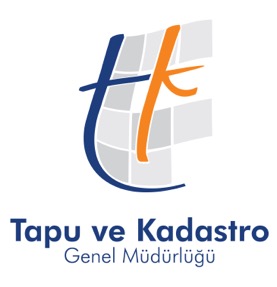 30
GÜVENİ KÖTÜYE KULLANMA
Madde 155- (1) Başkasına ait olup da, muhafaza etmek veya belirli bir şekilde kullanmak üzere zilyedliği kendisine devredilmiş olan mal üzerinde, kendisinin veya başkasının yararına olarak, zilyedliğin devri amacı dışında tasarrufta bulunan veya bu devir olgusunu inkar eden kişi, şikayet üzerine, altı aydan iki yıla kadar hapis ve adlî para cezası ile cezalandırılır.
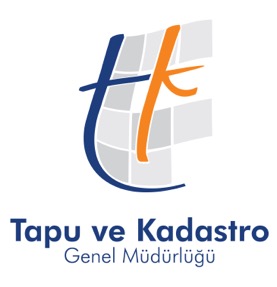 31
GÜVENİ KÖTÜYE KULLANMA
Bilişim sistemine girme

		Madde 243- (1) Bir bilişim sisteminin bütününe veya bir kısmına, hukuka aykırı olarak giren veya orada kalmaya devam eden kimseye bir yıla kadar hapis veya adlî para cezası verilir. 
 
		(2) Yukarıdaki fıkrada tanımlanan fiillerin bedeli karşılığı yararlanılabilen sistemler hakkında işlenmesi halinde, verilecek ceza yarı oranına kadar indirilir.

		(3) Bu fiil nedeniyle sistemin içerdiği veriler yok olur veya değişirse, altı aydan iki yıla kadar hapis cezasına hükmolunur.

		(4) (Ek: 24/3/2016-6698/30 md.) Bir bilişim sisteminin kendi içinde veya bilişim sistemleri arasında gerçekleşen veri nakillerini, sisteme girmeksizin teknik araçlarla hukuka aykırı olarak izleyen kişi, bir yıldan üç yıla kadar hapis cezası ile cezalandırılır.
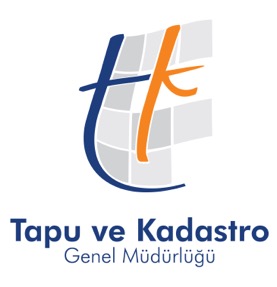 32
LİHKAB AÇACAKLARDA ARANACAK ŞARTLAR
Lisanslı harita kadastro mühendislik bürosu açacaklarda aranacak şartlar
	Madde 2- (Değişik fıkra:21/4/2021-7317/2 md.) Lisanslı harita kadastro mühendislik bürolarının açılıp işletilmesi, lisans sahibi olanlara aittir.
	Lisans sahibi olabilmenin genel şartları şunlardır:
	a) Türkiye Cumhuriyeti vatandaşı olmak.
	b) Kamu haklarından mahrum bulunmamak.
	c) Medeni hakları kullanma ehliyetine sahip olmak.
	d) (Değişik: 23/1/2008 – 5728/575 md.) Türk Ceza Kanununun 53 üncü maddesinde belirtilen süreler geçmiş olsa bile; kasten işlenen bir suçtan dolayı beş yıl veya daha fazla süreyle ya da devletin güvenliğine karşı suçlar, Anayasal düzene ve bu düzenin işleyişine karşı suçlar, zimmet, irtikâp, rüşvet, hırsızlık, dolandırıcılık, sahtecilik, güveni kötüye kullanma, hileli iflas, ihaleye fesat karıştırma, edimin ifasına fesat karıştırma, suçtan kaynaklanan malvarlığı değerlerini aklama, kaçakçılık ve vergi kaçakçılığı ile haksız mal edinme suçlarından hapis cezasına mahkûm olmamak.
	e) Devlet memurluğundan çıkarılma cezası almamış olmak.
	Lisans sahibi olabilmenin özel şartları ise şunlardır: (1)
	a) Harita ve kadastro mühendisleri odasına kayıtlı bulunmak.
	b) Kamu veya özel sektörde harita ve kadastro mühendisi olarak en az on yıl çalışmış olmak.(1)
	c) Müracaat tarihinde, 6235 sayılı Türk Mühendis ve Mimar Odaları Birliği Kanunu hükümleri uyarınca meslekten geçici men cezası veya ihraç cezası almamış olmak.
	d) Elli bin Türk Lirası tutarındaki teminatı bankaya yatırarak Tapu ve Kadastro Genel Müdürlüğü adına bloke ettirmek.(1)
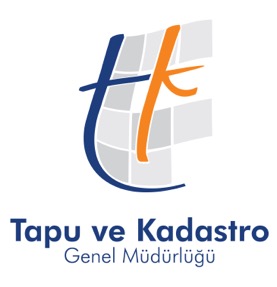 33
LİHKAB AÇACAKLARDA ARANACAK ŞARTLAR
Lisansın sürekli iptalinden başka; lisans sahibinin istemi, 65 yaşını doldurulması, büro açmak için kanunda belirtilen şartların kaybedilmesi veya bu şartları haiz olmadığının sonradan anlaşılması hallerinde de lisans iptal edilir.
	Görüldüğü gibi yüz kızarıcı suç işleyenler (ki bu suçlar Kanunda devletin güvenliğine karşı suçlar, Anayasal düzene ve bu düzenin işleyişine karşı suçlar, zimmet, irtikâp, rüşvet, hırsızlık, dolandırıcılık, sahtecilik, güveni kötüye kullanma, hileli iflas, ihaleye fesat karıştırma, edimin ifasına fesat karıştırma, suçtan kaynaklanan malvarlığı değerlerini aklama, kaçakçılık ve vergi kaçakçılığı ile haksız mal edinme suçları olarak sayılmıştır) bir gün dahi kesinleşmiş ceza alsalar LİHKAB olamazlar, olmuşlarsa da ehliyet kaybı nedeniyle lisanslarını yitirirler. Diğer suçlar bakımından ise kasten işlenmesi koşuluyla beş yıl veya daha fazla süreyle hapis cezasına mahkûm olanlar da aynı müeyyideyle karşılaşırlar. 	
	Bu türden ehliyet kaybına neden olabilecek suçlardan mahkûmiyet halinde LİHKAB yetkililerinin lisansları iptal edilir. Bu kişilerin bir daha lisans almaları 5352 sayılı Adli Sicil Kanunu’nun 13/A maddesi gereğince yasaklanmış hakların geri verilmesi yoluna (memnu hakların iadesi yoluna) gitmeleri halinde mümkündür. Bunun için de mahkûm olunan cezanın infazının tamamlandığı tarihten itibaren üç yıllık bir sürenin geçmiş olması, kişinin bu süre zarfında yeni bir suç işlememiş olması ve hayatını iyi halli olarak sürdürdüğü hususunda mahkemede bir kanaat oluşması gerekmektedir. Bu konuda hükmü veren mahkemeden karar alınması gereklidir. O halde tekrar lisans alma yetkisi doğacaktır.
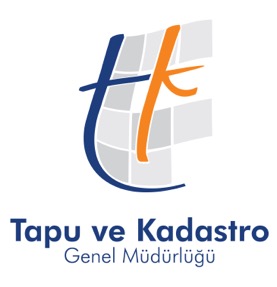 34
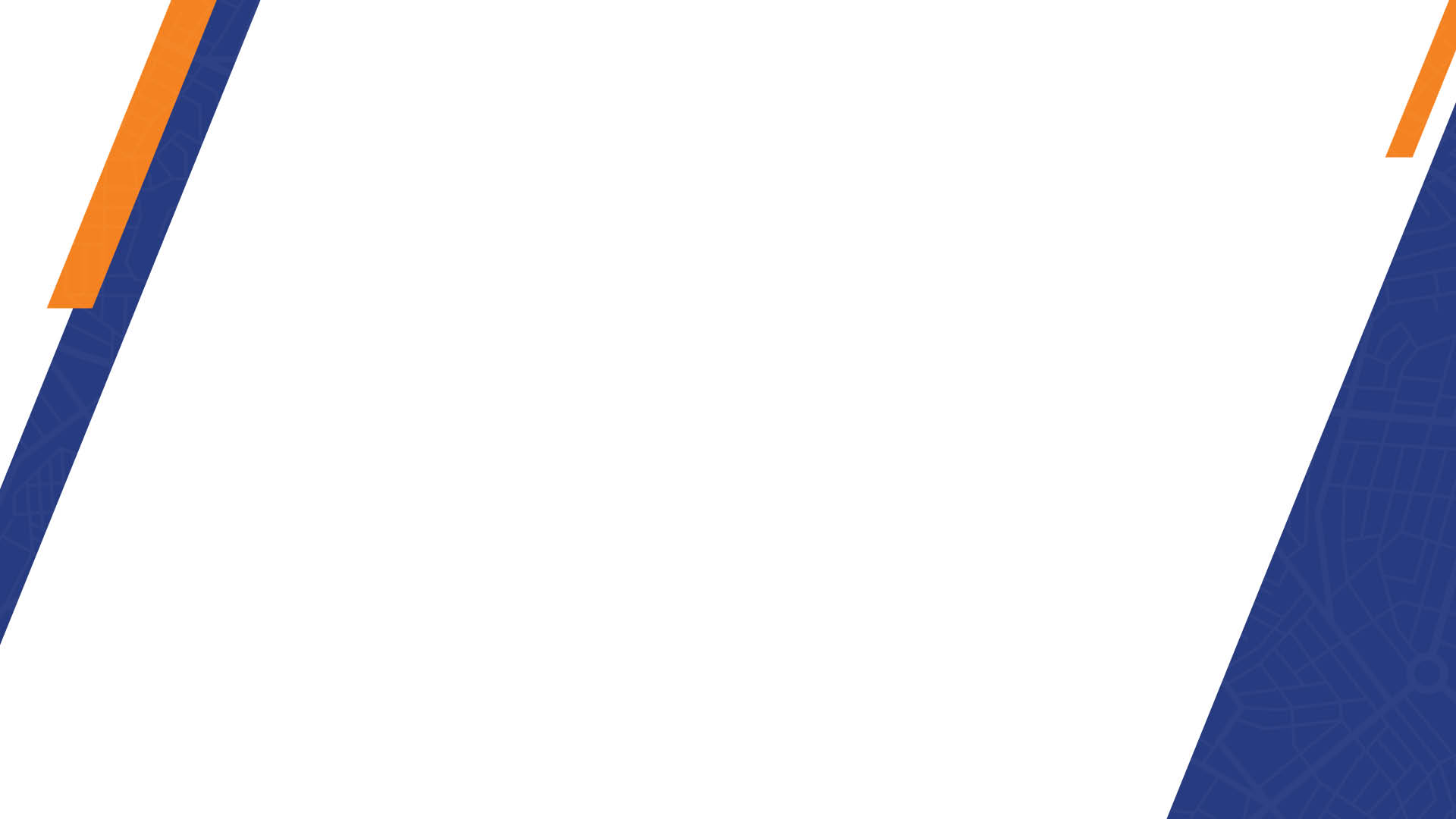 Teşekkür Ederiz…
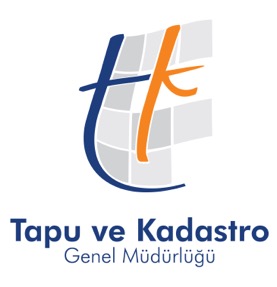